Figure 13. Summed data from Sessions 8 and 9 of the Matroshka-R Experiment.
Radiat Prot Dosimetry, Volume 150, Issue 1, June 2012, Pages 1–21, https://doi.org/10.1093/rpd/ncr358
The content of this slide may be subject to copyright: please see the slide notes for details.
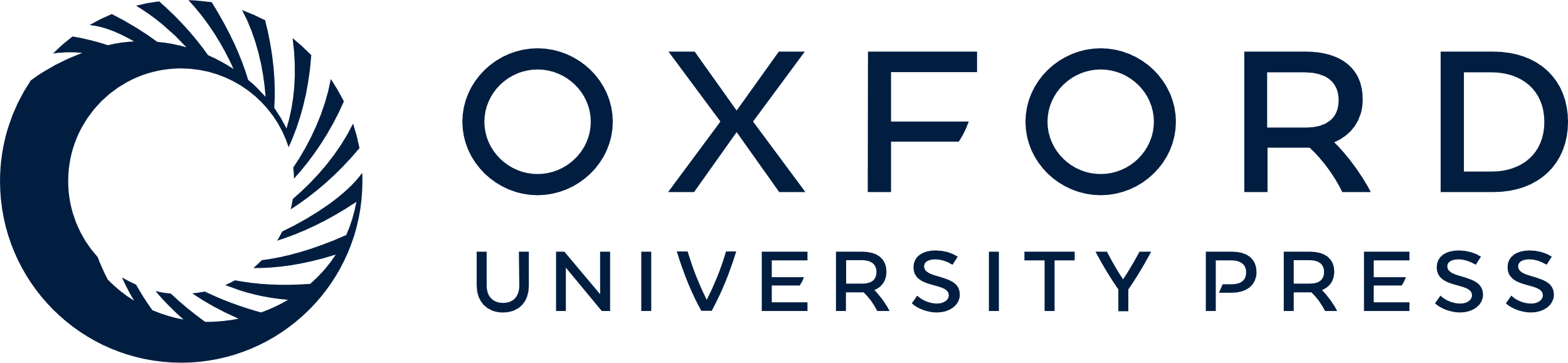 [Speaker Notes: Figure 13. Summed data from Sessions 8 and 9 of the Matroshka-R Experiment.


Unless provided in the caption above, the following copyright applies to the content of this slide: © Crown copyright 2011]